Αντιστοιχία των φαγητών και κρασιών
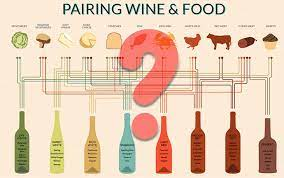 ΒΑΣΙΟΥ ΜΑΡΙΑ ΓΕΩΠΟΝΟΣ
 M.Sc. ΕΠΙΣΤΗΜΗΣ ΦΥΤΙΚΗΣ ΠΑΡΑΓΩΓΗΣ ΓΕΩΠΟΝΙΚΟ ΠΑΝ/ΜΙΟ ΑΘΗΝΩΝ
M.Sc. ΕΚΠΑΙΔΕΥΣΗ ΓΙΑ ΤΗΝ ΑΕΙΦΟΡΙΑ & ΤΟ ΠΕΡΙΒΑΛΛΟΝ ΠΑΝ/ΜΙΟ ΘΕΣΣΑΛΙΑΣ
Γιατί είναι σημαντικός ο σωστός συνδυασμός;
Όταν καταναλώνουμε ένα κρασί με το γεύμα μας, δημιουργούμε μια ισορροπία στην οποία τόσο οι τροφές όσο και το κρασί ανταγωνίζονται για την προσοχή μας. 
Τα κρασιά παρόμοιου βάρους και γεύσης εξισορροπούν τις γεύσεις των φαγητών. 
Όταν ένα είναι πιο βαρύ ή έχει πιο έντονη γεύση, μας αποσπά την προσοχή από το ελαφρύτερο, με αποτέλεσμα να μην απολαμβάνουμε το αποτέλεσμα. 
Το σωστό είναι να μην υπερτερεί ένα στοιχείο έναντι ενός άλλου και να επιτρέπει στις γεύσεις να αναμειγνύονται με τη σωστή ισορροπία.
Για παράδειγμα, ένα ελαφρύ πιάτο δεν θα μπορούσε να συνδυαστεί με ένα έντονο κρασί που έχει τανίνες ή έχει έντονο σώμα. Αν ένα πιάτο έχει έντονα στοιχεία οξύτητας, θα είναι ένα εκπληκτικό ταίρι για κρασιά που έχουν αντίστοιχα υψηλά επίπεδα οξύτητας.
Βασικές αρχές για την σωστή επιλογή.
Ο γνωστός παλιός κανόνας αναφέρει ότι:
το κόκκινο κρασί είναι ιδανική για το κόκκινο κρέας και το λευκό κρασί με λευκό κρέας κλπ. Σίγουρα υπάρχουν και εξαιρέσεις οι οποίες πηγάζουν από τον τρόπο παρασκευής των φαγητών.

η πορεία του δείπνου καθορίζει και το κρασί της επιλογής, δηλαδή να ξεκινήσειμε λευκό κρασί και να καταλήγουμε στο κόκκινο κατ’ αντιστοιχία με την εκκίνηση από ελαφριά στα πιο βαριά πιάτα. Αυτό συνεπάγεται ότι για κάθε πιάτο χρειάζεται και διαφορετικό κρασί, κάτι που πολλές φορές δεν είναι τόσο πρακτικό. Επομένως, επιλέγει κανείς το κρασί το οποίο ταιριάζει με το πιάτο που τον ενδιαφέρει περισσότερο.
7 κανόνες
Κανόνας 1
Προτιμήστε παρόμοιες γεύσεις. Οι παρόμοιες γεύσεις στο φαγητό και το κρασί αλληλοσυμπληρώνονται και δένουν αρμονικά μεταξύ τους.
Κανόνας 2
Επιλέξτε παρόμοια πυκνότητα και υφή. Τόσο τα φαγητά, όσο και το κρασί χαρακτηρίζονται από την υφή τους. Υπάρχουν ελαφριά, μέτρια και παχιά φαγητά. Αντίστοιχα τα κρασιά διαχωρίζονται σε ελαφρού, μέτριου ή γεμάτου σώματος ανάλογα με την υφή και την αίσθηση που αφήνουν στο στόμα. Συνδυάστε λοιπόν φαγητό και κρασί με αντίστοιχη πυκνότητα.
Κανόνας 3
Επιλέξτε παρόμοια επίπεδα γλυκύτητας. Ο γενικός κανόνας εδώ είναι ότι το κρασί πρέπει να είναι ίσης ή λίγο υψηλότερης γλυκύτητας από ότι το φαγητό.
Κανόνας 4
Το αλάτι και η οξύτητα θέλουν οξύτητα. Αλμυρά φαγητά και όξινα συνδυάζονται με αντίστοιχα όξινα κρασιά καθώς σε άλλη περίπτωση το κρασί θα φανεί πλαδαρό και άγευστο.
7 κανόνες
Κανόνας 5
Συνδυάστε με τη σάλτσα. Η σάλτσα που συνοδεύει το πιάτο είναι ένα σημαντικός παράγοντας στην επιλογή κρασιού. Μια ελαφριά σάλτσα λεμονιού ζητάει ένα Μοσχοφίλερο ή ένα Sauvignon Blanc ενώ μια λευκή σάλτσα ζυμαρικών συνδυάζεται καλύτερα με ένα chardonnay ή ένα Pinot Noir.
Κανόνας 6
Το καυτερό σβήνει με το γλυκό. Τα πικάντικα πιάτα συνδυάζονται καλύτερα με κρασιά με υπολειμματικά σάκχαρα. Η γλυκύτητα του κρασιού μετριάζει την καυτερή γεύση του φαγητού.
Κανόνας 7
Οι τανίνες θέλουν λιπαρότητα. Τα τανικά κρασιά καθαρίζουν το στόμα από τη λιπαρότητα του φαγητού και για αυτό αποτελούν ιδανικό συνδυασμό. Ξινόμαυρο, Cabernet Sauvignon και Syrah αποτελούν ιδανική παρέα για πλούσια και λιπαρά κόκκινα κρεατικά.
Ιδέες για συνδυασμούς που μπορούν να απογειώσουν ένα τραπέζι:
Ψάρια, όστρακα, θαλασσινά: Ασύρτικο ή Chardonnay με υψηλές δροσιστικές οξύτητες
Κοκκινιστό κρέας με πολλά μπαχαρικά και κόκκινη σάλτσα: Ξυνόμαυρο με έντονο χαρακτήρα και αρώματα
Αρνί, κατσίκι ή οποιοδήποτε κρέας με πικάντικη σάλτσα: Syrah για να ταιριάξει τα πικάντικά του αρώματα
Ασιατικά, ελαφρώς πικάντικα: Riesling ή ημίξηρα λευκά/ροζέ για την απόλυτη ισορροπία
Πουλερικά: Μοσχοφίλερο, Chardonnay δεξαμενής με ελαφρύ φρουτώδη χαρακτήρα
Χοιρινό: Ένα ωραίο κόκκινο Αγιωργίτικο ή ακόμα και μια Μαυροδάφνη
Λαχανικά: Λευκά κρασιά με πλούσιο χρώμα ή ακόμα και κόκκινα φρουτώδη
Ιδέες για συνδυασμούς που μπορούν να απογειώσουν ένα τραπέζι:
Λαδερά ή ζυμαρικά με θαλασσινά: Ένα ροζέ κρασί είναι ο απόλυτος συνδυασμός από όποια ποικιλία κι αν προέρχεται
Τυριά: 
Με τα μαλακά τυριά επιλέγουμε γλυκό κρασί, 
ενώ με τα κίτρινα τυριά προτιμήστε κόκκινα κρασιά, όπως Merlot, Syrah ή Αγιωργίτικο. Συγκεκριμένα για την παρμεζάνα, ο ιδανικός συνδυασμός είναι αφρώδες κρασί ή ακόμα και σαμπάνια.
Πιάτα με φρέσκα μυρωδικά: Μοσχοφίλερο ή Μαλαγουζιά (ταιριάζουν πολύ με πιάτα που έχουν μυρωδικά όπως ρίγανη, θυμάρι, βασιλικός, φρέσκο κρεμμυδάκι ή δενδρολίβανο)
Σιροπιαστά γλυκά: Λευκά κρασιά, όπως Μοσχάτο Σάμου ή Vinsanto Σαντορίνης.
Επιδόρπια: 
Εκείνα που περιέχουν φρούτα και κρέμα συνδυάζονται με γλυκά αφρώδη κρασιά,
ενώ η σοκολάτα με κόκκινο, για παράδειγμα Μαυροδάφνη ή Port
Οινικοί μύθοι και πραγματικότητα: Ταίριασμα φαγητού και κρασιού
https://www.houseofwine.gr/how/club/oinikoi-mythoi-tairiasma-faghtou-kai-krasiou/ 





Η Sarah Heller MW με μεγάλη εμπειρία στις ασιατικές αγορές πιστεύει ότι η έννοια του ταιριάσματος φαγητού και κρασιού στην Ασία είναι «χάσιμο χρόνου»
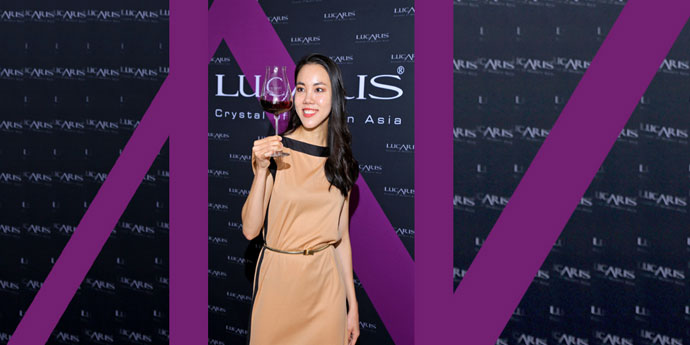 ΕΥΧΑΡΙΣΤΩ ΓΙΑ ΤΗΝ ΠΡΟΣΟΧΗ ΣΑΣ